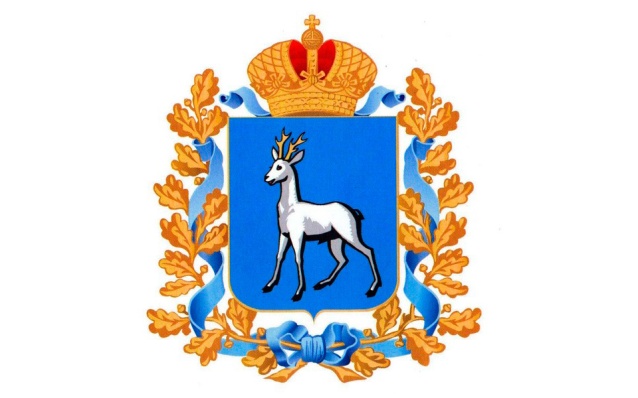 МИНИСТЕРСТВО ОБРАЗОВАНИЯ И НАУКИ  САМАРСКОЙ ОБЛАСТИ
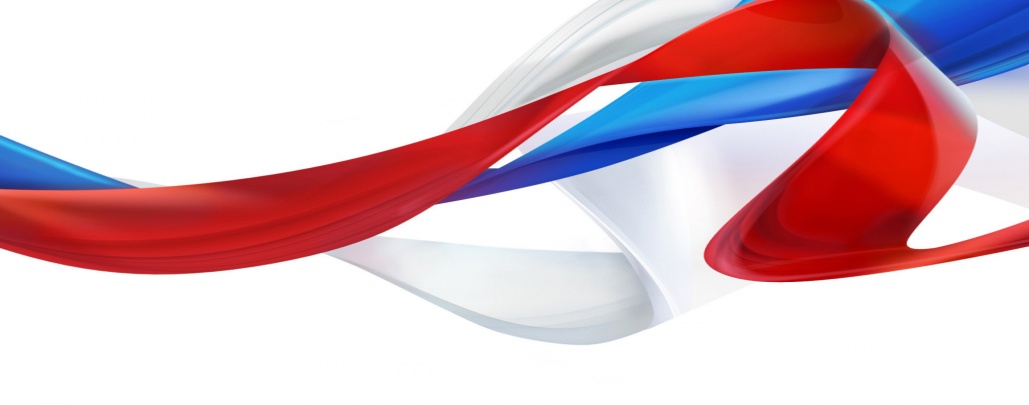 Об исполнении областного Соглашения по социально-трудовым вопросам работников образования и науки Самарской области 
на 2021-2023 годы
Самара, 20 апреля 2022 года
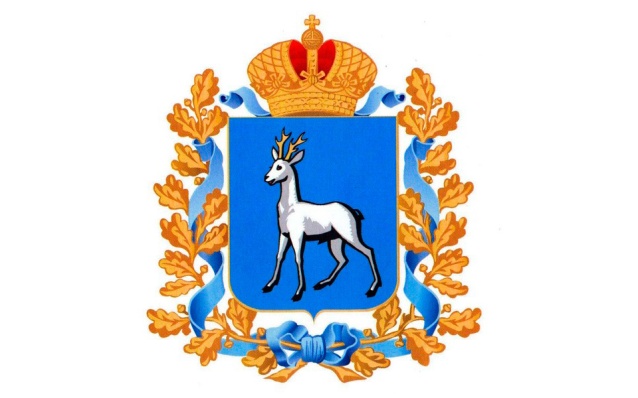 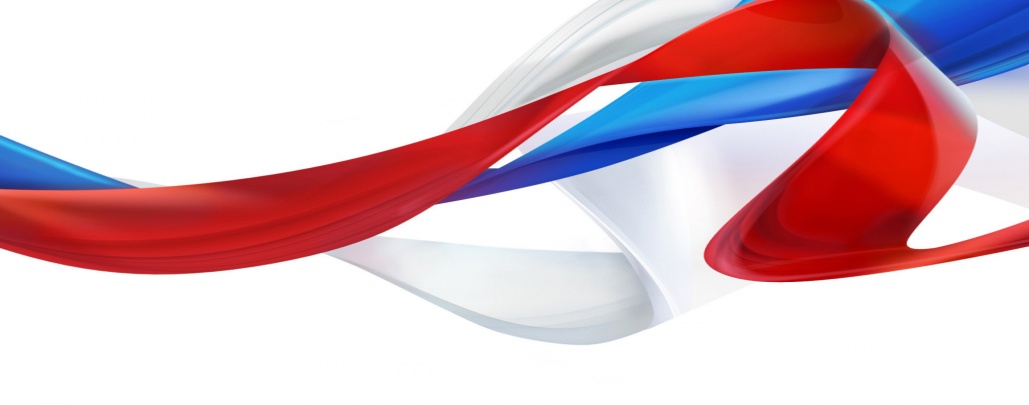 Министерство образования и науки Самарской области в рамках Соглашения
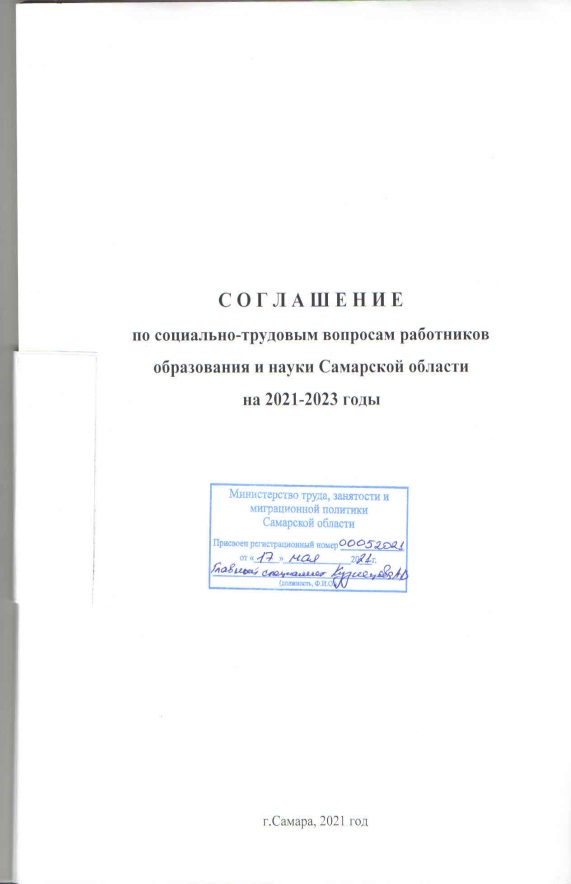 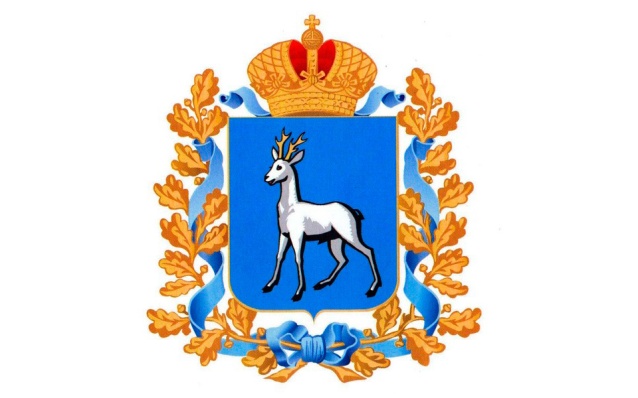 Характеристика кадрового потенциала государственных, муниципальных и негосударственных 
дошкольных образовательных учреждений Самарской области в 2021 году
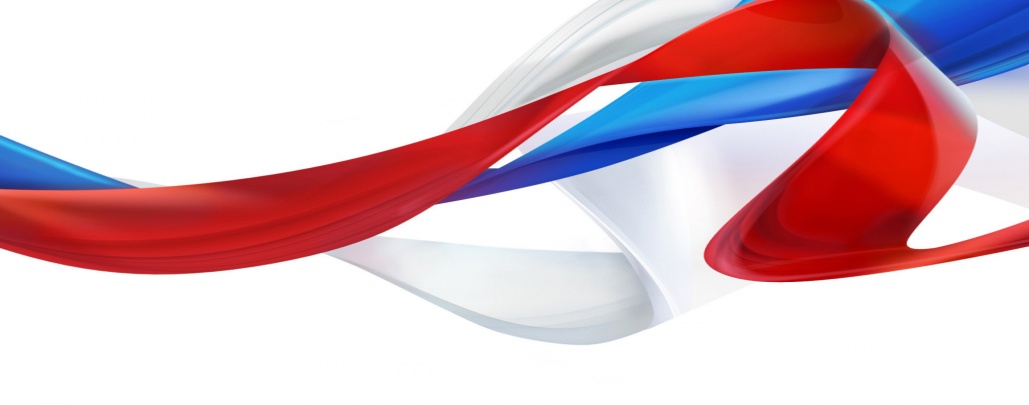 Всего педагогических работников: 14660 человек
Возрастной составдо 35 лет – 2915 (19,9%)35-49 лет – 7114 (48,5%)50-54 года – 2018 (13,8%)
55 лет и старше – 2613 (17,8%)
Педагогический стаж:
до 5 лет – 2899 (19,8%)от 5 до 15 лет – 4558 (31,1%)15 лет и более – 7203 (49,1%)
С высшим образованием 7635 (52,1%)
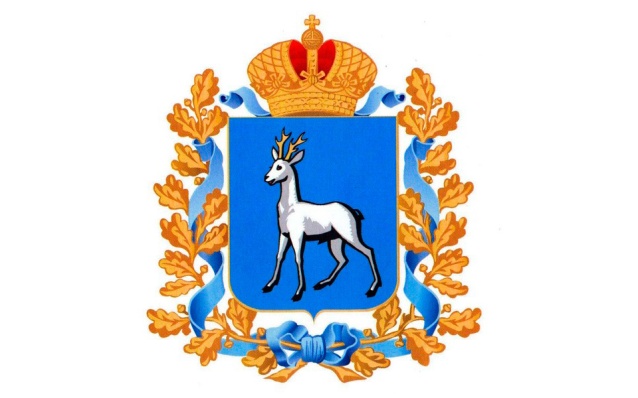 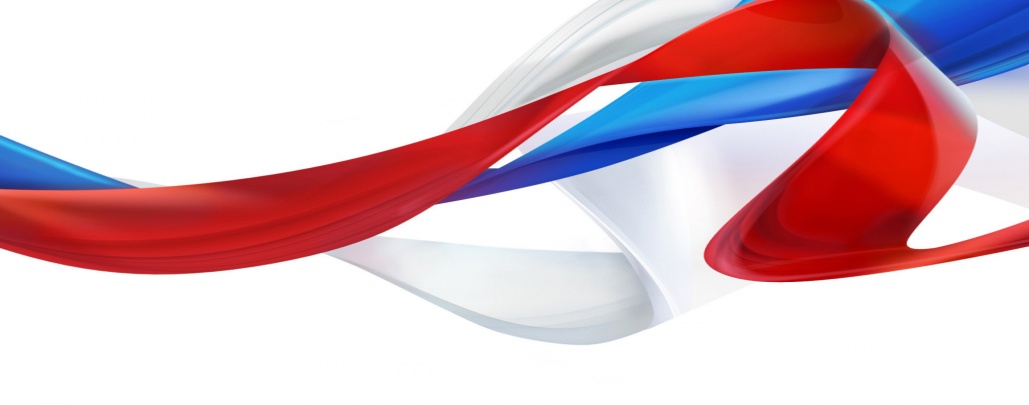 Характеристика кадрового потенциала государственных и муниципальных общеобразовательных учреждений Самарской области в 2021/2022 учебном году
Всего педагогических работников ОУ: 21 345 человек
Из них - учителей 18 991
Возрастной составдо 35 лет – 4392 (23,1%)35-49 лет – 6434 (33,9%)50-54 года – 3307 (17,4%)
55 лет и старше – 4858 (25,6%)
Педагогический стаж:до 5 лет – 3163 (16,7%)от 5 до 15 лет – 3667 (19,3%)15 лет и более – 12161 (64%)
С высшей квалификационной категорией5 618 (29,6%)
Женщины – 17 202 (91%)Мужчины – 1 789 (9%)
С высшим образованием 16 087 (85%)
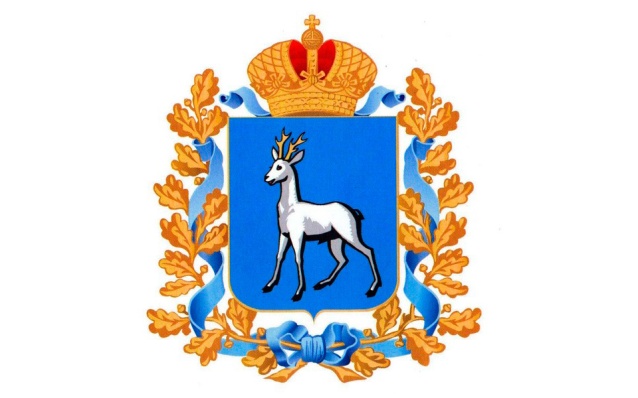 Характеристика кадрового потенциала государственных организаций 
среднего профессионального образования 
Самарской области в 2021/2022 учебном году
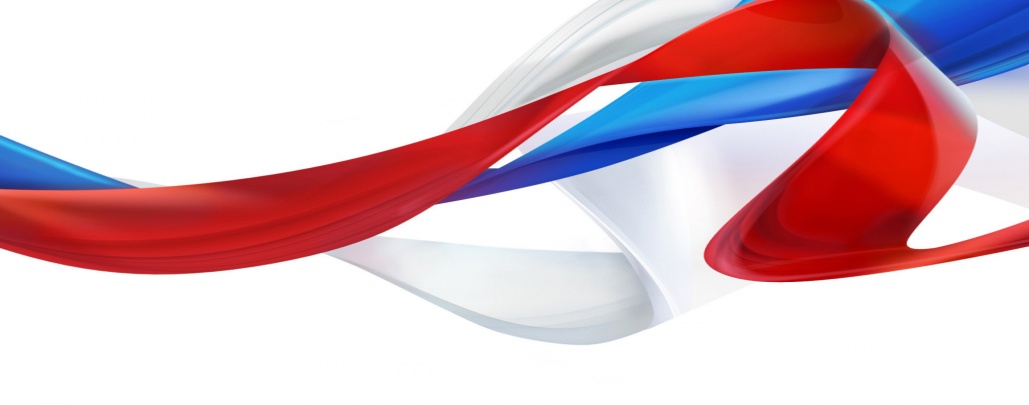 Всего педагогических работников: 3270 человек
С ученой степенью:
кандидат наук – 47
Возрастной составдо 35 лет – 847 (25,9%)35-49 лет – 992 (30,3%)50-54 года – 382 (11,7%)
55 лет и старше – 1049 (32,1%)
С высшим образованием 2893 (88,5%)
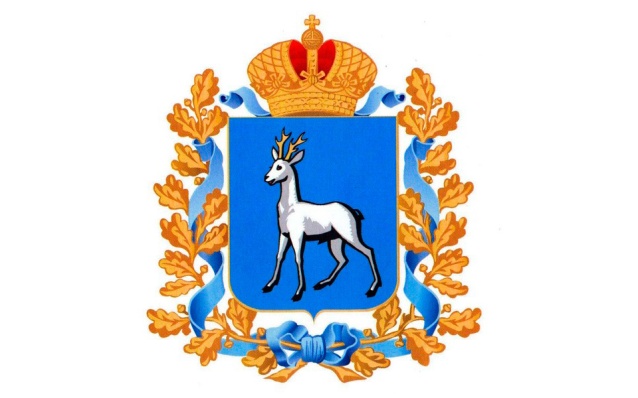 Информация о среднемесячной заработной плате отдельных категорий педагогических работников определенных указами Президента РФ 2012 года 2021 год оценка 2022 год прогноз
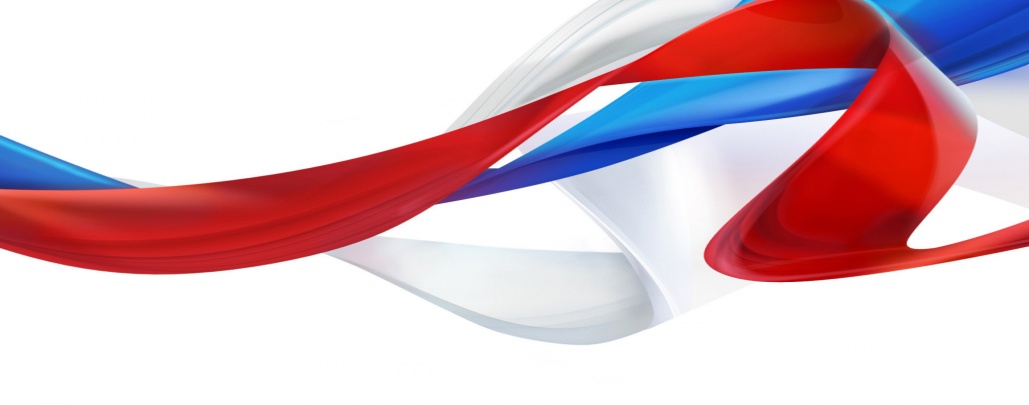 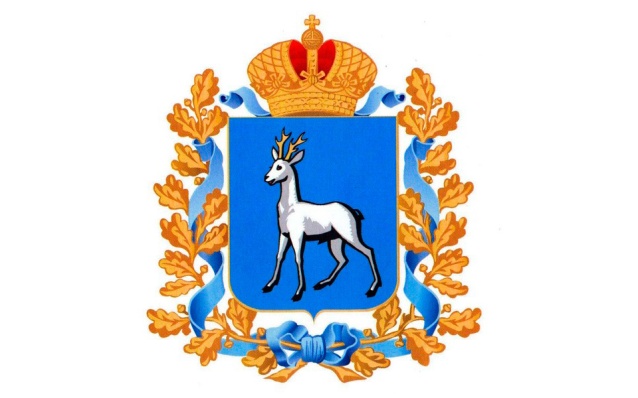 Ведомственный контроль за соблюдением трудового законодательства в 2021 году
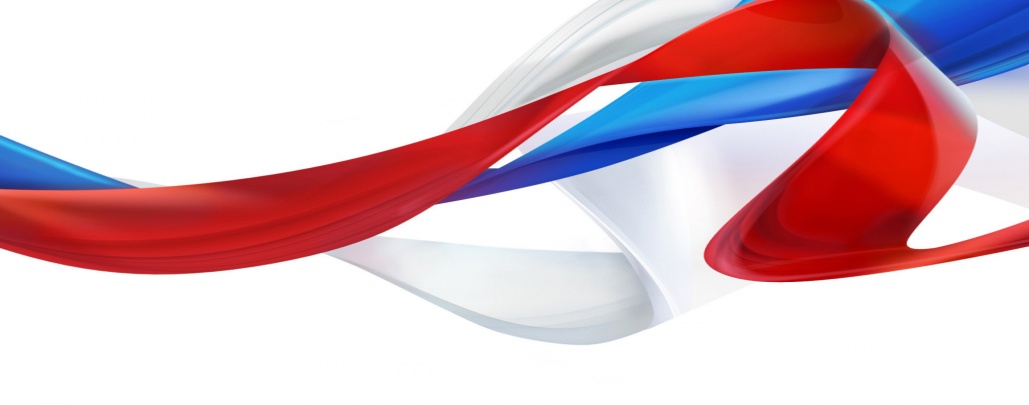 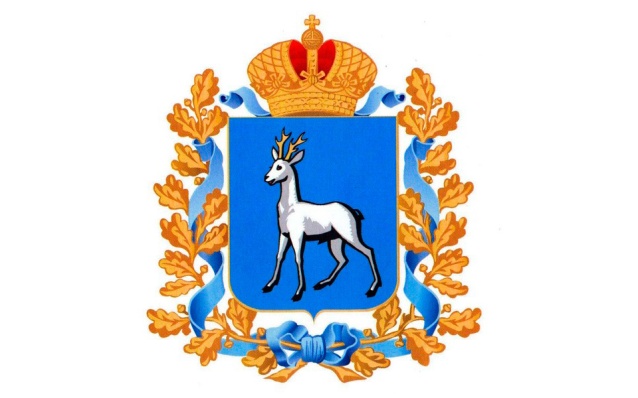 Статистика резерва педагогических работников (в том числе из числа обучающихся и студентов учебных заведений с педагогическими специальностями)
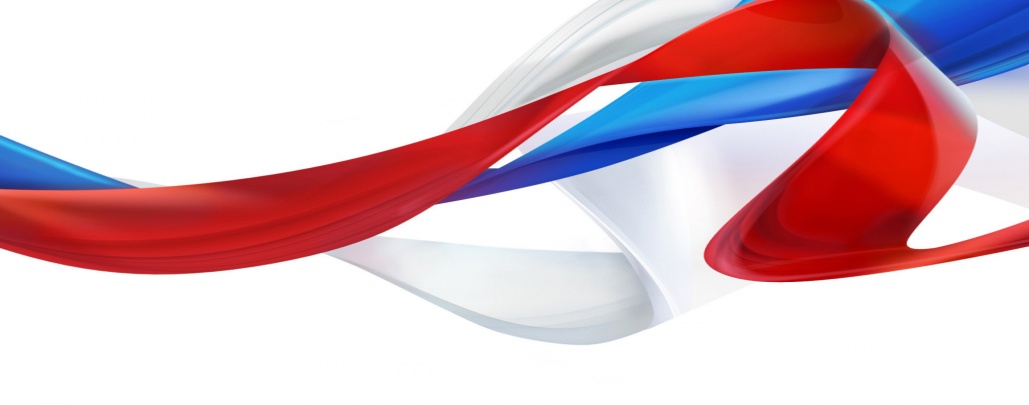 7 вузов 
Самарской области, осуществляют подготовку педагогических кадров 
с высшим образованием
Количество студентов 
876Количество студентов: 
     8766 человек
6 человек
Обучаются 
по программам магистратуры - 
808 человек
Обучаются 
по программам бакалавриата - 
7958 человек
идут работать по специальности
60%
80%
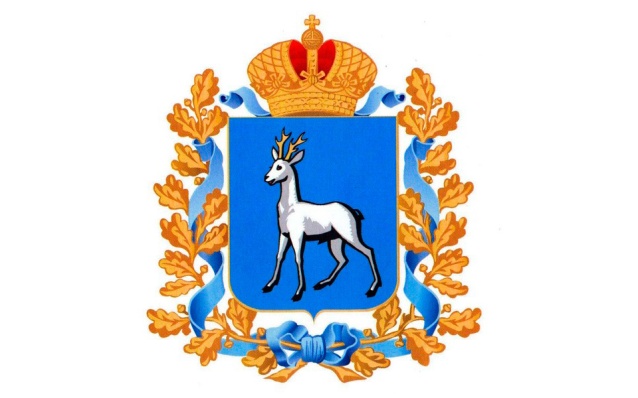 Меры по подготовке и привлечению необходимых кадров для работы в образовательных организациях Самарской области 
и повышению статуса учителя
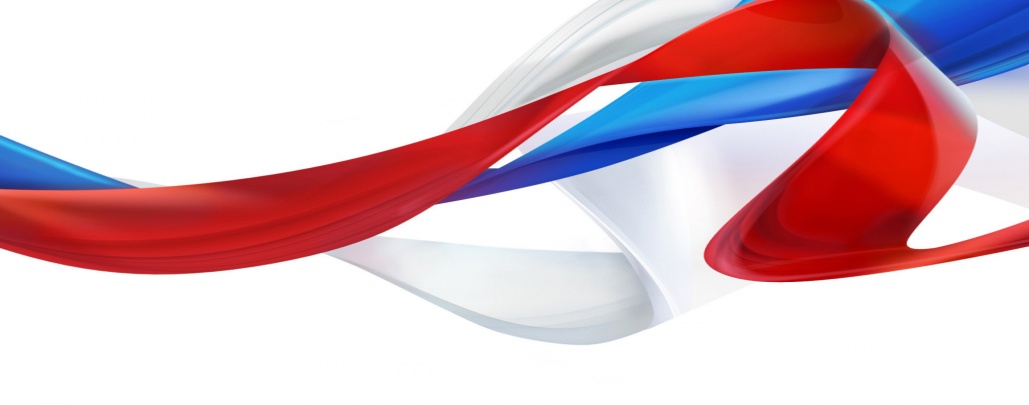 Целевое обучение выпускников образовательных организаций Самарской области в ВУЗах региона за счет средств областного бюджета
ОБРАЗОВАТЕЛЬНАЯ ОРГАНИЗАЦИЯ
обязательство отработать 3 года в образовательной организации
проведение практики на базе образовательной организации
возможность подготовки специалиста под запросы образовательной организации - работодателя
ОБУЧАЮЩИЙСЯ
гарантированное трудоустройство
обучение по выбранной специальности 
получение практического опыта в период обучения
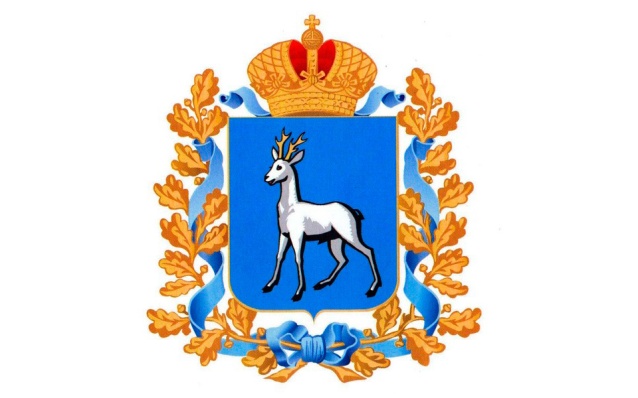 Меры по подготовке и привлечению необходимых кадров для работы в образовательных организациях Самарской области и повышению статуса учителя
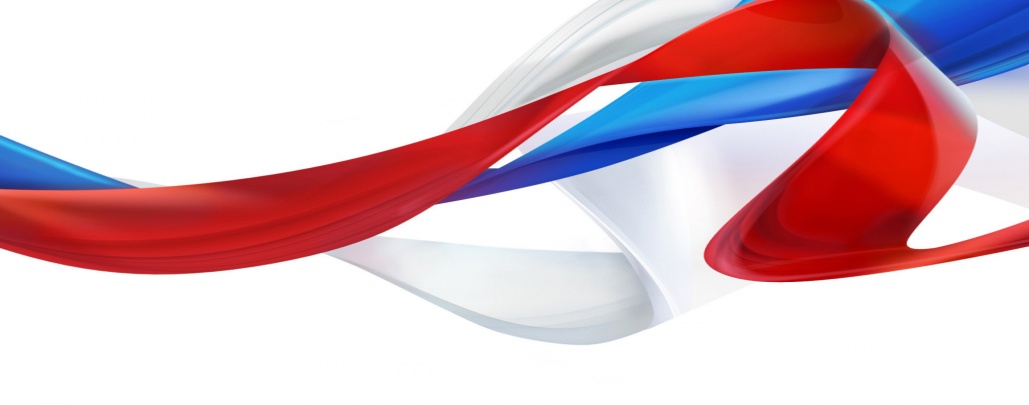 Мера социальной поддержки  молодых педагогических работников Самарской области
Постановление Правительства Самарской области от 04.06.2013 № 239
Предусмотрена  Ежемесячная денежная выплата  в размере 5 тысяч рублей в течение трех  лет  молодым педагогам до 30  лет, приступившим к работе в образовательных  организациях самарской  области
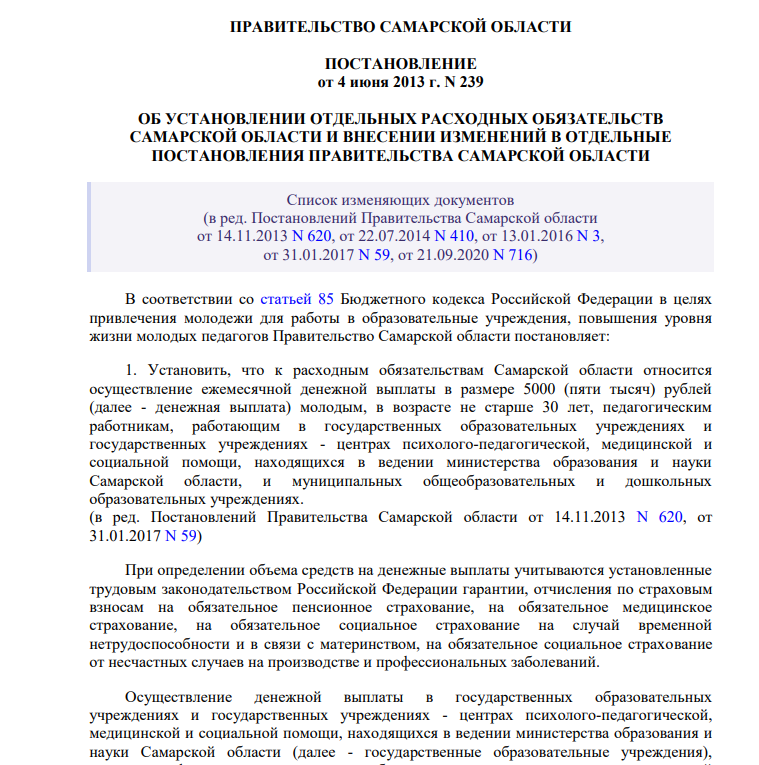 В 2021 году объем средств областного бюджета составил 
142 903 600 рублей
!!! В 2021 году данную выплату получили  
2616 педагогических работников
С 2020 года данную меру социальной поддержки стали получать студенты вузов, обучающиеся на последних курсах по направлению подготовки «Образование и педагогические науки» и устроившиеся на работу в образовательные организации  самарской  области
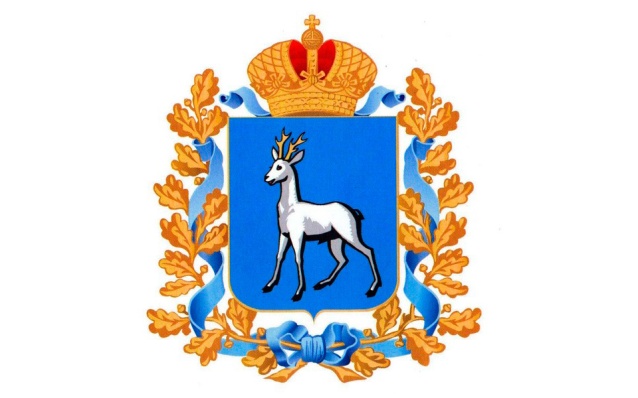 Меры по подготовке и привлечению необходимых кадров для работы в образовательных организациях Самарской области и повышению статуса учителя
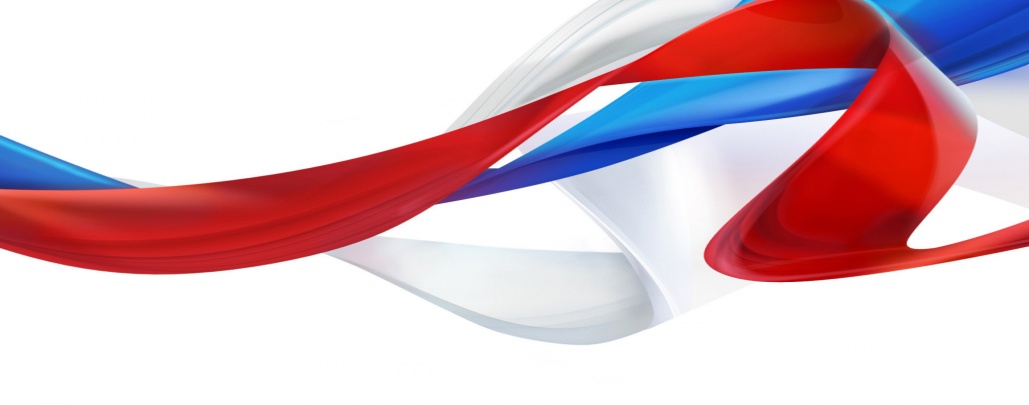 Мера социальной поддержки  выпускников образовательных учреждений высшего образования и профессиональных образовательных учреждений, обучающихся по педагогическим специальностям
Постановление Правительства Самарской области от 29.10.2010 № 570:

- Дополнительные стипендии 
- ЕДИНОВРЕМЕННЫЕ  ВЫПЛАТЫ  НА ОБУСТРОЙСТВО
!!! С 2011 по 2021 год данную меру поддержки получил 1301 учитель
В 2021 году объем средств областного бюджета составил 
23,108 млн. рублей
В 2022 году в СГСПУ выделено 91 целевое место
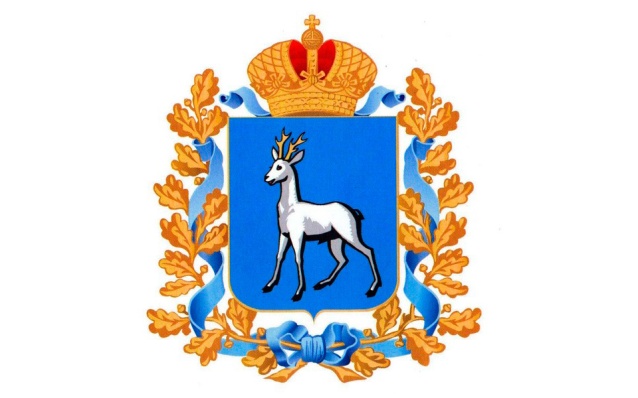 Меры по подготовке и привлечению необходимых кадров для работы в образовательных организациях Самарской области и повышению статуса учителя
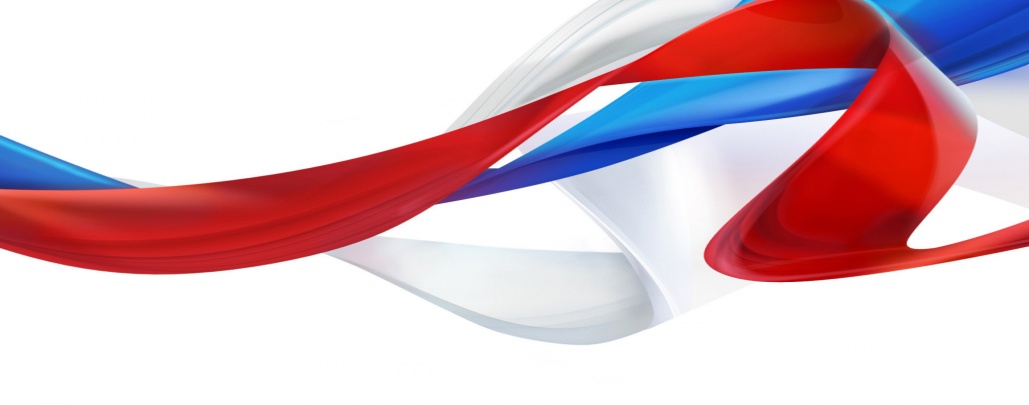 Программа поддержки педагогов в небольших населенных пунктах  «Земский учитель»
Постановление Правительства Самарской области от 10.01.2020 № 7:
Единовременная компенсационная выплата  в размере  1 млн. руб. учителям, прибывшим (переехавшим) на работу  в расположенные на территории Самарской области сельские населенные пункты, либо рабочие поселки, либо поселки городского типа, либо города с населением до 50 тысяч человек
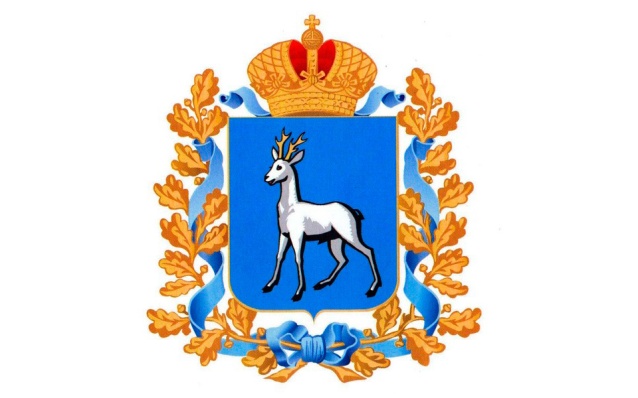 Меры по подготовке и привлечению необходимых кадров для работы 
в образовательных организациях Самарской области 
и повышению статуса учителя
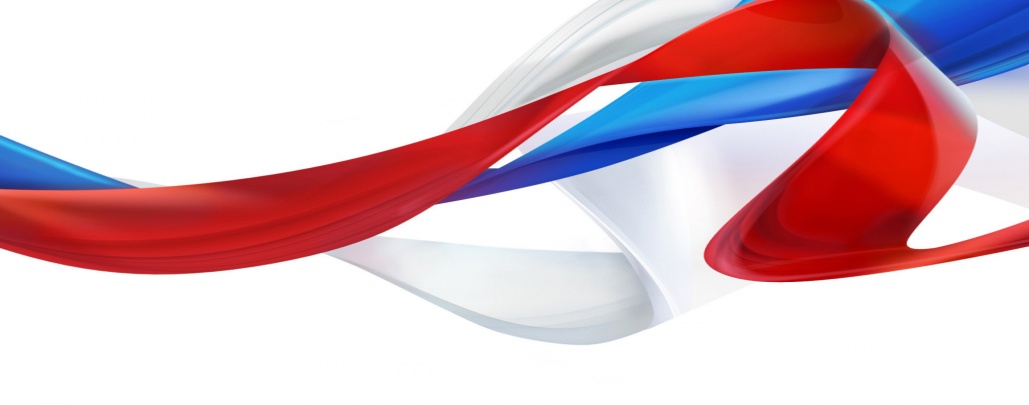 Поддержка педагогов в целях улучшения их жилищных условий
Постановление Правительства Самарской области от 27.11.2013 № 684
подпрограмма «Развитие ипотечного жилищного кредитования в Самарской области» до 2024 года государственной программы Самарской области «Развитие жилищного строительства в Самарской области» до 2024 года
Министерство социально-демографической и семейной политики Самарской области
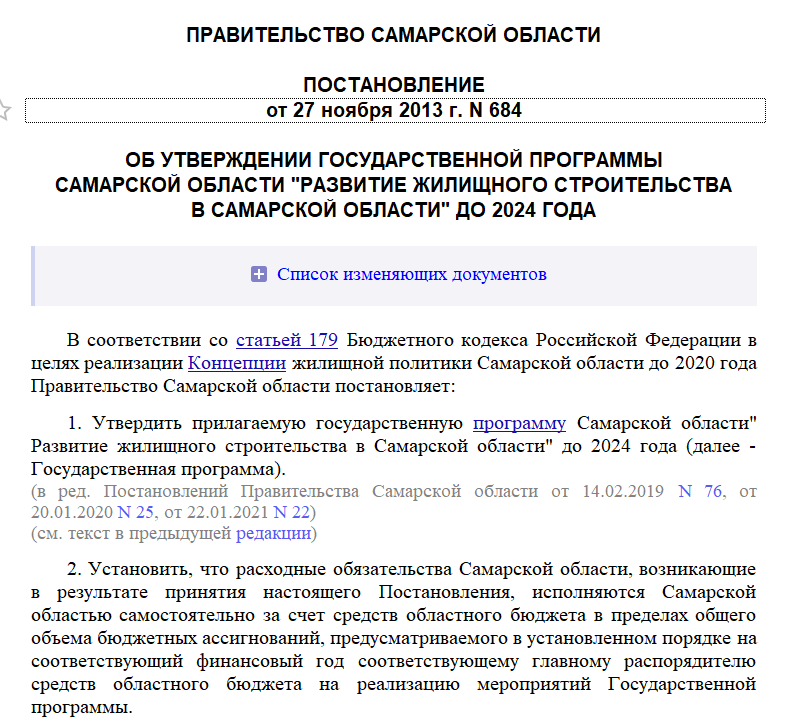 Министерство образования и науки Самарской области
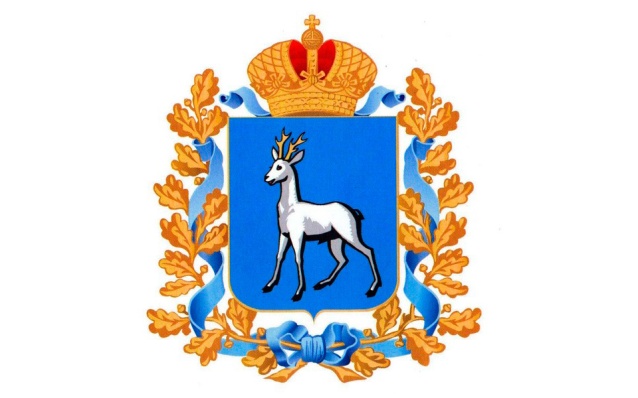 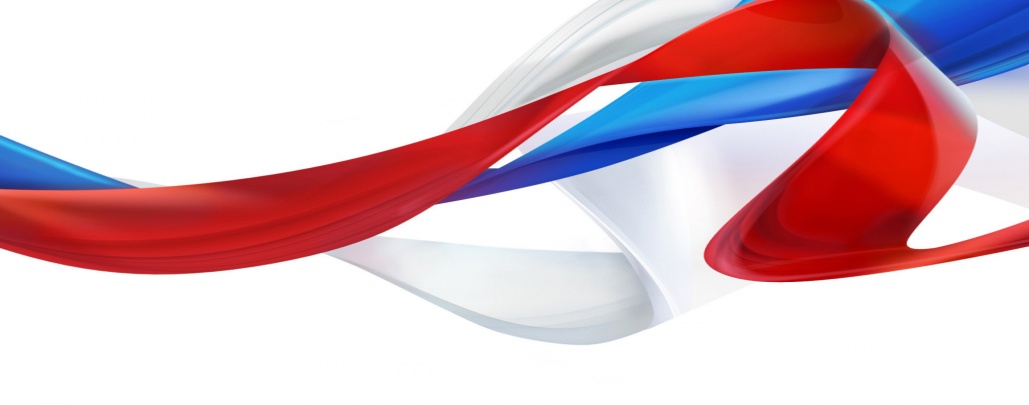 Реализация мероприятий министерством социально-демографической и семейной политики  
Самарской области
С 2014 года реализуются мероприятия, связанные с предоставлением социальных выплат на компенсацию первоначального взноса в полном объеме, но не более 20 процентов от суммы ипотечного жилищного кредита, предоставленного молодым, в возрасте до 35 лет
учителям государственных и муниципальных общеобразовательных организаций
При условии покупки нового жилого помещения (не более двух лет с даты сдачи дома в эксплуатацию) или заключения договора участия в долевом строительстве
Ежегодно 23 человека
педагогам дополнительного образования государственных и муниципальных образовательных организаций и педагогическим работникам государственных и муниципальных дошкольных образовательных организаций
Ежегодно 11 человек
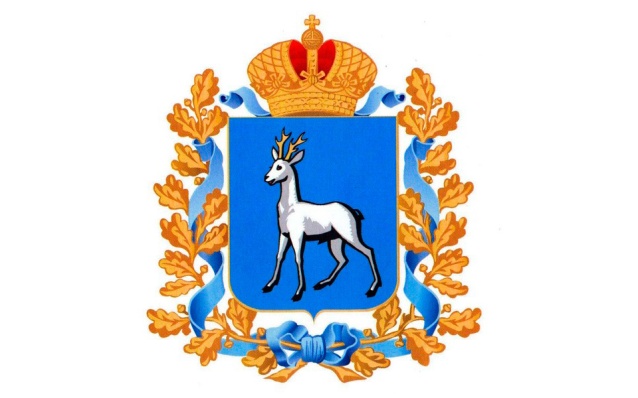 Меры по подготовке и привлечению необходимых кадров для работы в образовательных организациях Самарской области и повышению статуса учителя

Реализация мероприятий министерством образования и науки Самарской области, 
начиная с 2021 года
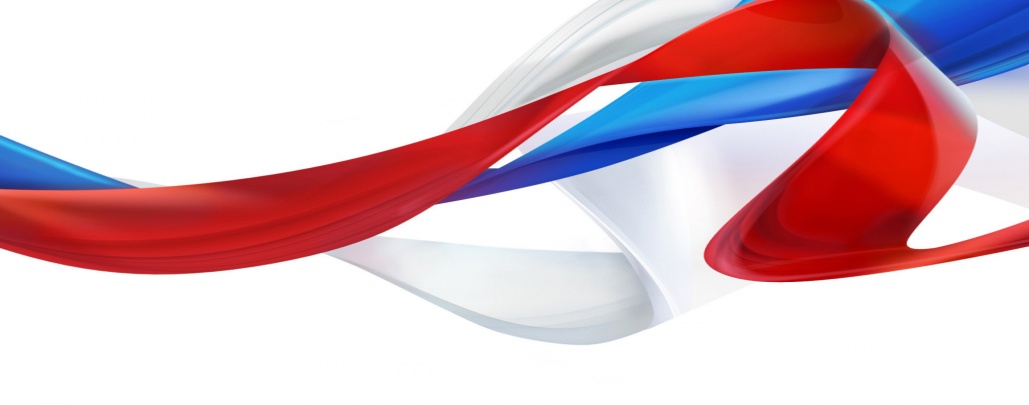 Условия:
Наличие у педагогического работника права собственности  на объект недвижимого имущества, приобретенного за счет средств ипотечного кредитования
 Размер выплаты на компенсацию процентов не может превышать 70 тысяч рублей за один кредитный год или 350 тысяч рублей за пять кредитных лет
Максимальный размер социальной выплаты на компенсацию первоначального взноса составляет 
400 тысяч рублей
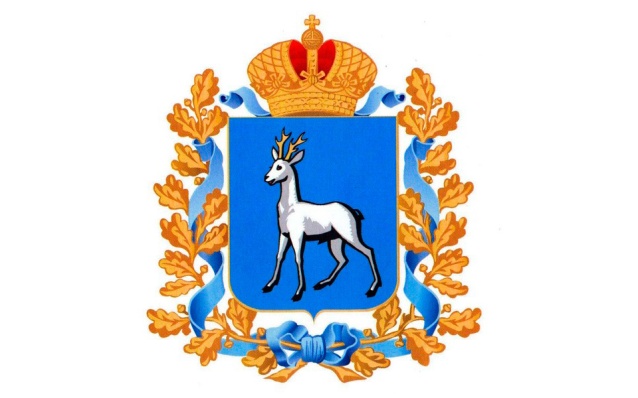 Центр непрерывного повышения профессионального мастерства педагогических работников
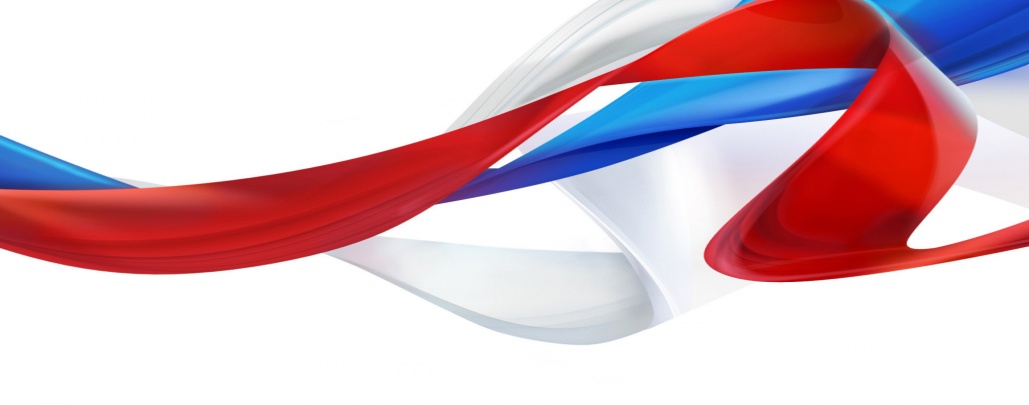 65 600 тыс. руб. – средства консолидированного бюджета РФ и   
                                региона 
11 200 тыс. руб. – внебюджетные средства ИРО
Действует  01.09.2020
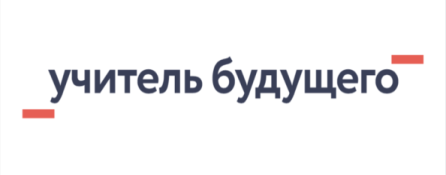 Дата начала образовательной деятельности: 01.09.2020
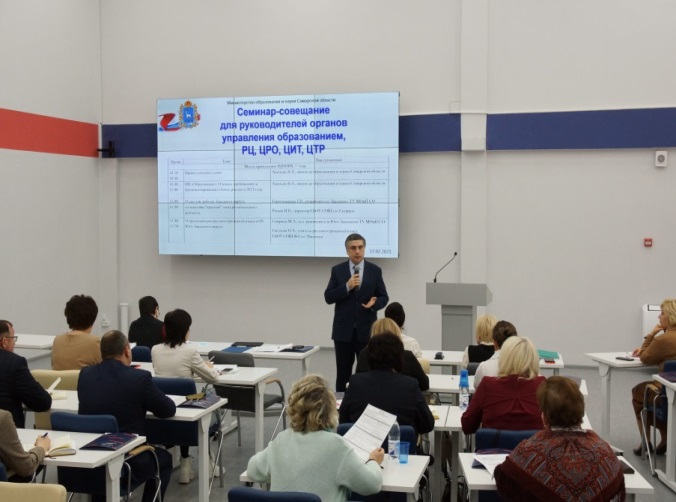 10 многофункциональных аудиторий для организации разных форм образовательных событий и индивидуальной работы педагогов с электронными и сетевыми ресурсами с высокоскоростным доступом в Интернет

 Повышение квалификации на базе Центра


свыше  5 000 педагогов
с 2021 года РП Современная школа
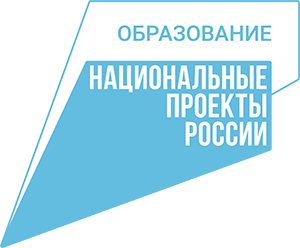 Сайт master.sipkro.ru
Виртуальный тур http://master.sipkro.ru/virtual-tour/
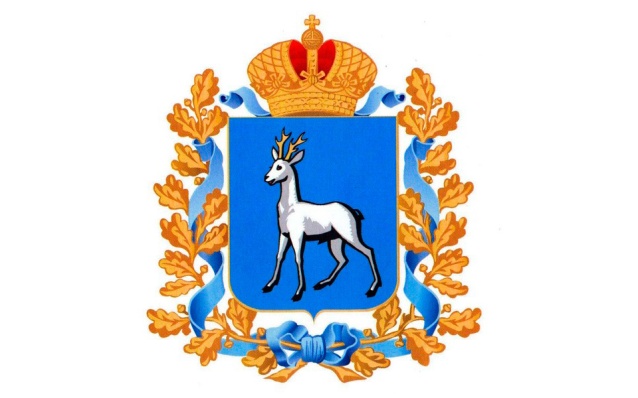 Льготы при прохождении педагогическими работниками аттестации
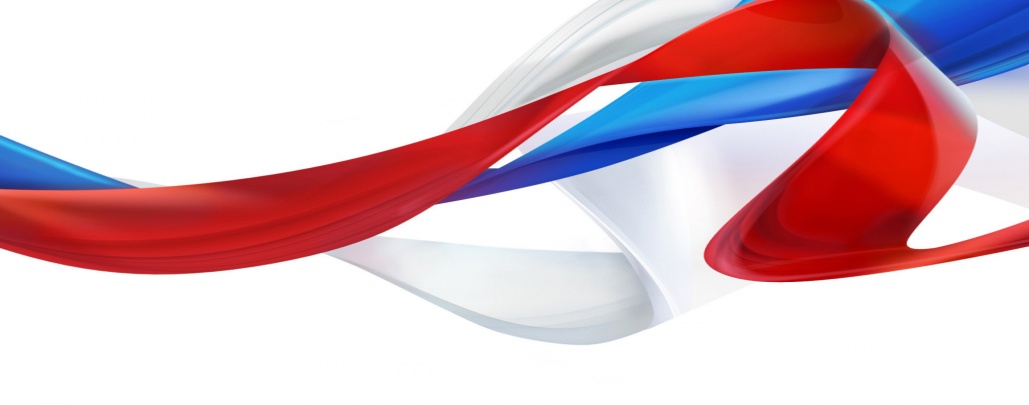 Учет квалификационных категорий при работе на разных педагогических должностях, по которым совпадают должностные обязанности.
	Особая форма аттестации (без проведения экспертной оценки) для педагогических работников: 

имеющих особые заслуги и высокие результаты педагогической деятельности

имеющих ученую степень кандидата или доктора наук по профилю деятельности

   В 2021 году аттестацию в особой форме прошли   
252 педагога
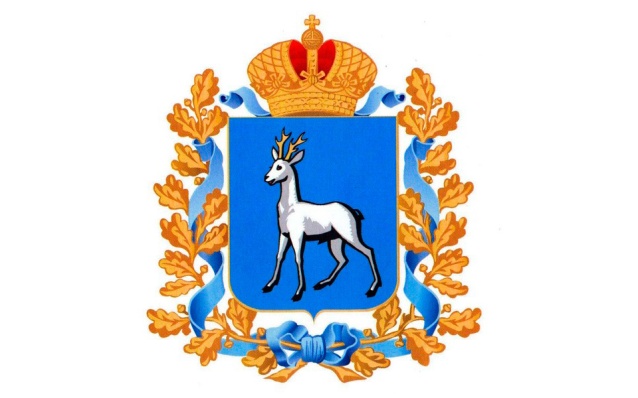 Награды педагогических работников Самарской области
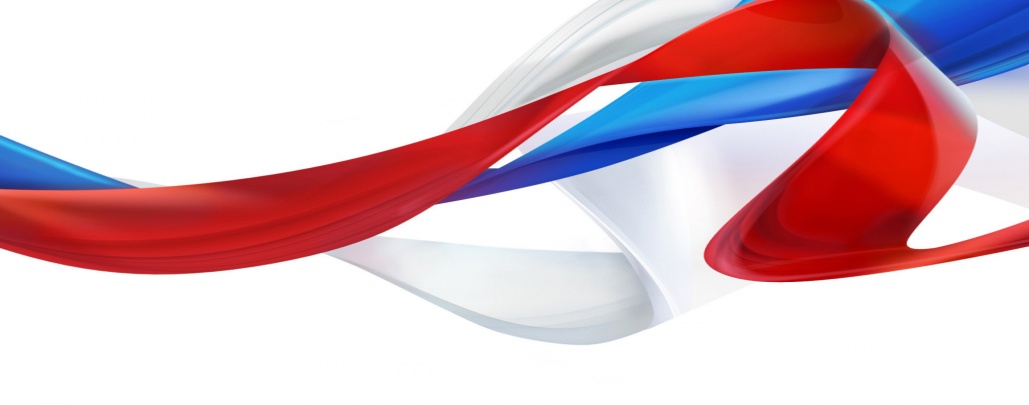 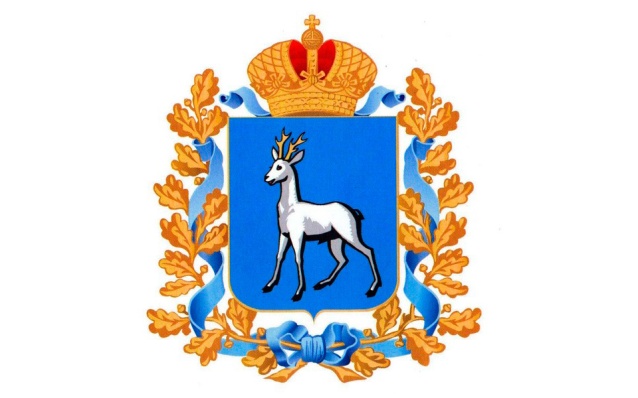 «Со следующего года будем создавать профильные педагогические классы... Мы планируем создать 5 тысяч педагогических классов»
С.С. Кравцов, 23.03.2021
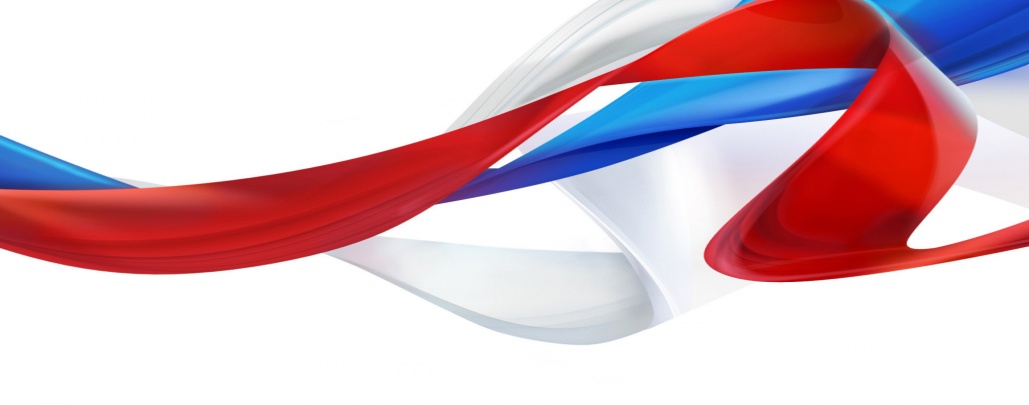 Педагогические 10-ые классы в 2021-2022 учебном году
 (88 школ, 481 ученик, 91 пед.класс/группа)
Реализуются элективные курсы и планируется педпрактика («Введение в педагогическую профессию», «Введение в психологию», «Основы возрастной психологии» и др.)
Определены ответственные сотрудники, заключены договоры о сотрудничестве с СПО и (или) вузом
Согласованы с партнерами и реализуются мероприятия «Дорожной карты»
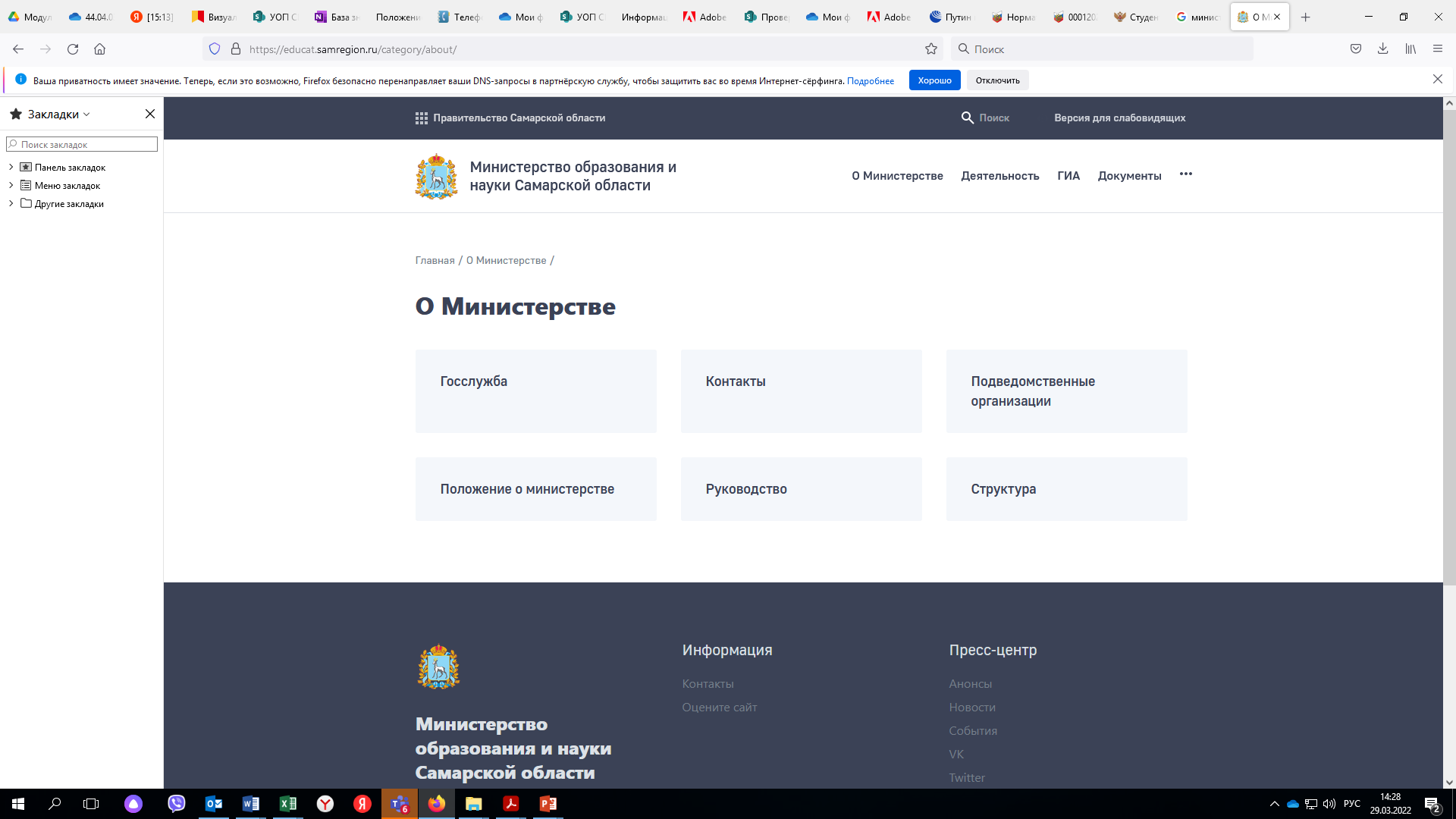 Проект годичной практической подготовки с трудоустройством в образовательные организации обучающихся выпускных курсов СГСПУ
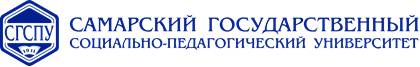 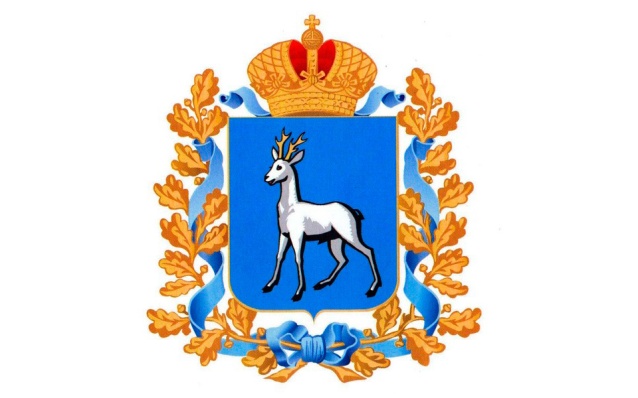 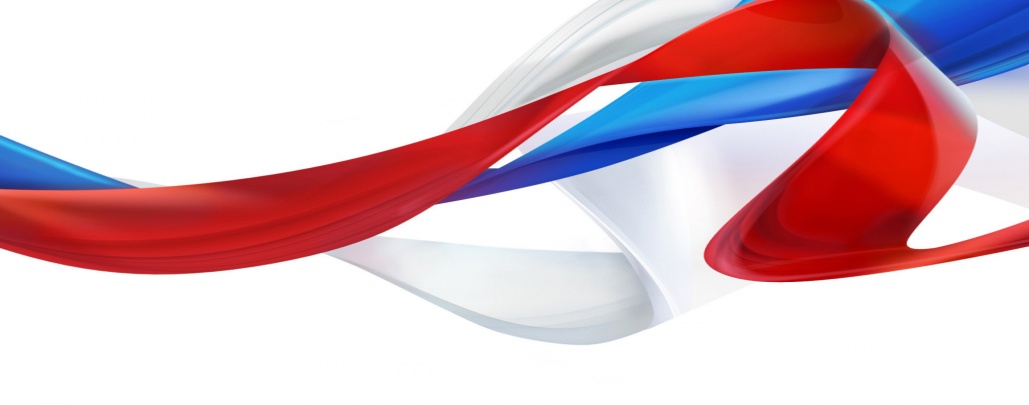 В целях популяризации  
и повышение престижа 
педагогических профессий

Постановлением Губернатора Самарской области  
от 14.04.2022  №  124   учрежден  ежегодный   конкурс 
 педагогических династий  Самарской области
Педагогической династии, признанной победителем конкурса, производится единовременная денежная  выплата  в размере 500 000 рублей
20 МЕСТО САМАРСКОЙ ОБЛАСТИ ВО ВСЕРОССИЙСКОМ РЕЙТИНГЕ ПО ИТОГАМ ГИА В 2021 ГОДУ
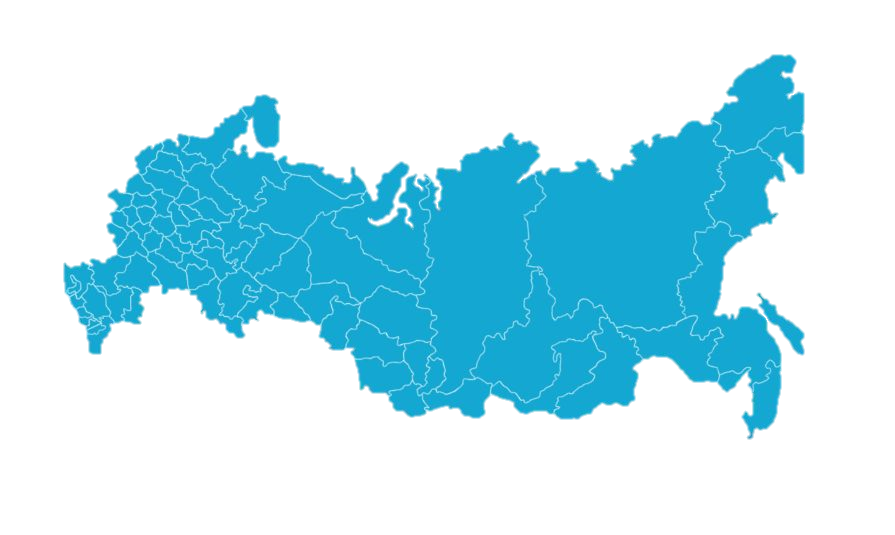 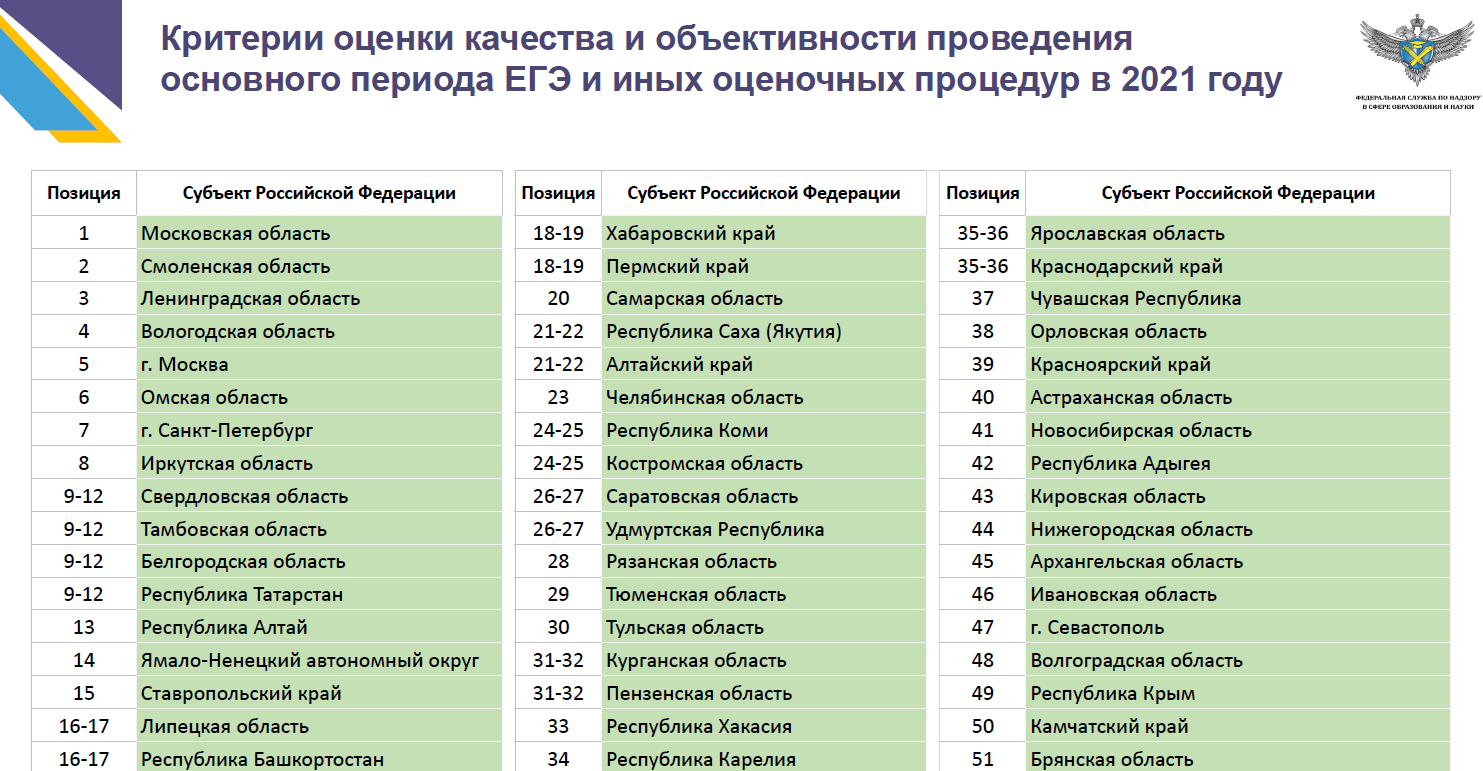 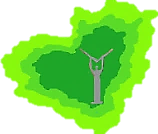